স্বাগতম
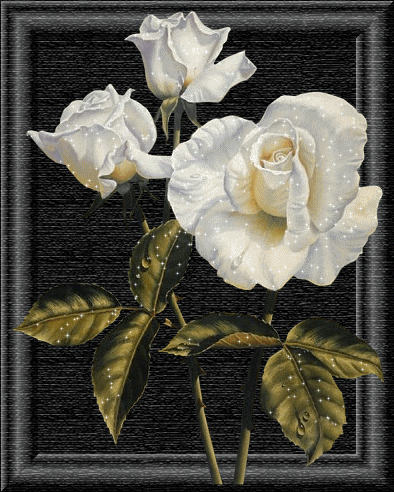 পরিচিতি
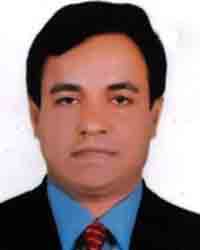 শ্রেণীঃ- ৯ম
বিষয়ঃ গণিত
অধ্যায় – ৮ম  
সময়-৫০ মিনিট
তাঃ২৬/০৪/২0
মোহাম্মদ বিল্লাল হোসেন
সহকারী প্রধান শিক্ষক
দিঘীরপাড় এ.সি. ইনষ্টিটিউশন
টঙ্গীবাড়ী, মুন্সিগঞ্জ
ছবিতে কী দেখতে পাচ্ছো?
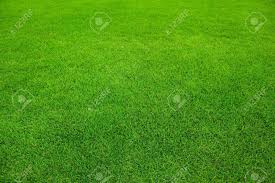 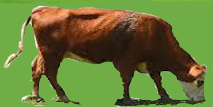 আজকের পাঠ
বৃত্ত
শিখনফল
এই পাঠ শেষে শিক্ষার্থীরা---
১। বৃত্তের বিভিন্ন অংশ ব্যাখ্যা করতে পারবে।
২।e„Ë¯’ †KvY ও †K›`ª¯’ †KvY  কি তা বলতে পারবে ।
৩। বৃওের একই চাপের উপর দন্ডায়মান বৃওস্থ কোণ কেন্দ্রস্থ  কোণের ১/২ ।
কেন্দ্রঃ বৃত্তের প্রত্যেক ব্যাসের মধ্যবিন্দুই কেন্দ্র।
বৃত্তের জ্যাঃ বৃত্তের দুইটি ভিন্ন বিন্দুর সংযোজক রেখাংশকে বৃত্তের জ্যা বলে।
A
A
C
C
B
B
চিত্রে  O কেন্দ্র বিশিষ্ট ABC বৃত্তের ব্যাসBC এবং জ্যা AB।
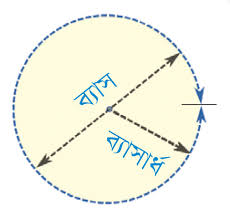 ব্যাসঃ বৃত্তের কোনো জ্যা যদি কেন্দ্র দিয়ে যায়,তবে জ্যাটিকে বৃত্তের ব্যাস বলে । অর্থাৎ, বৃত্তের কেন্দ্রগামী যেকোনো জ্যা হলো ব্যাস।
ব্যাসার্ধঃ কেন্দ্র থেকে পরিধি পর্যন্ত দূরত্বকে বৃত্তের ব্যাসার্ধ বলে।
`yBwU R¨v ci¯úi‡K e„‡Ëi Dci¯’ †Kvb we›`y‡Z †Q` Ki‡j Drcbœ †Kvb‡K e„Ë¯’ †KvY (Inscribed angle) e‡j|

†Kvb Pv‡ci Dci `Ûvqgvb †Kvb †Kv‡bi kxl©we›`y hw` †K‡›`ª Aew¯’Z nq Z‡e H †KvY‡K †K›`ª¯’ †KvY (Central angle) e‡j|
বৃওের একই চাপের উপর দন্ডায়মান বৃওস্থ কোণ কেন্দ্রস্থ  কোণের ১/২ ।
P
O
R
Q
D
P
O
R
Q
D
P
O
R
Q
D
একক কাজ
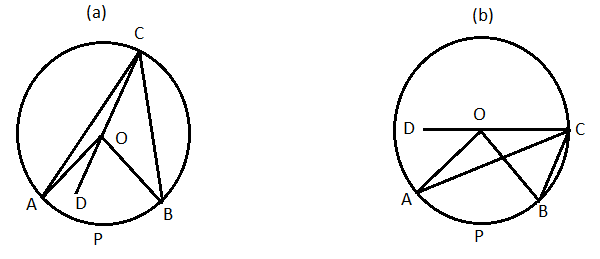 উপরের চিত্র থেকে কি কি  কোণ পাওয়া যাবে ।
দলীয় কাজ
প্রশ্নঃ একটি বৃত্ত এঁকে এর ব্যাস, ব্যাসার্ধ, জ্যা,কেন্দ্র  চিহ্নিত করে দেখাও।
মূল্যায়ন
১। ব্যাস কাকে বলে? 
২।ব্যাসার্ধ   কাকে বলে? 
৩। কেন্দ্রস্থ কোণ কাকে বলে? 
৪। বৃত্তের কেন্দ্র কাকে বলে ?
বাড়ির কাজ
A
D
O
O
B
C
E
F
উপরের চিএ হতে ,প্রমাণ কর যে, < BAC=1/2<BOC
ধন্যবাদ
16